SWAG Head and Neck – National Cancer Programme Priority Pathway Focus 25/26
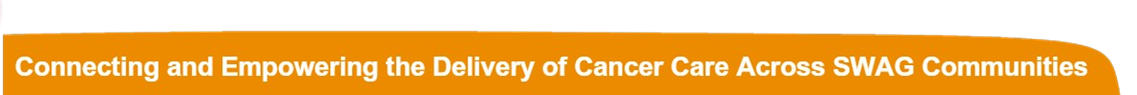 SWAG H&N 22/23 BPTP implementation
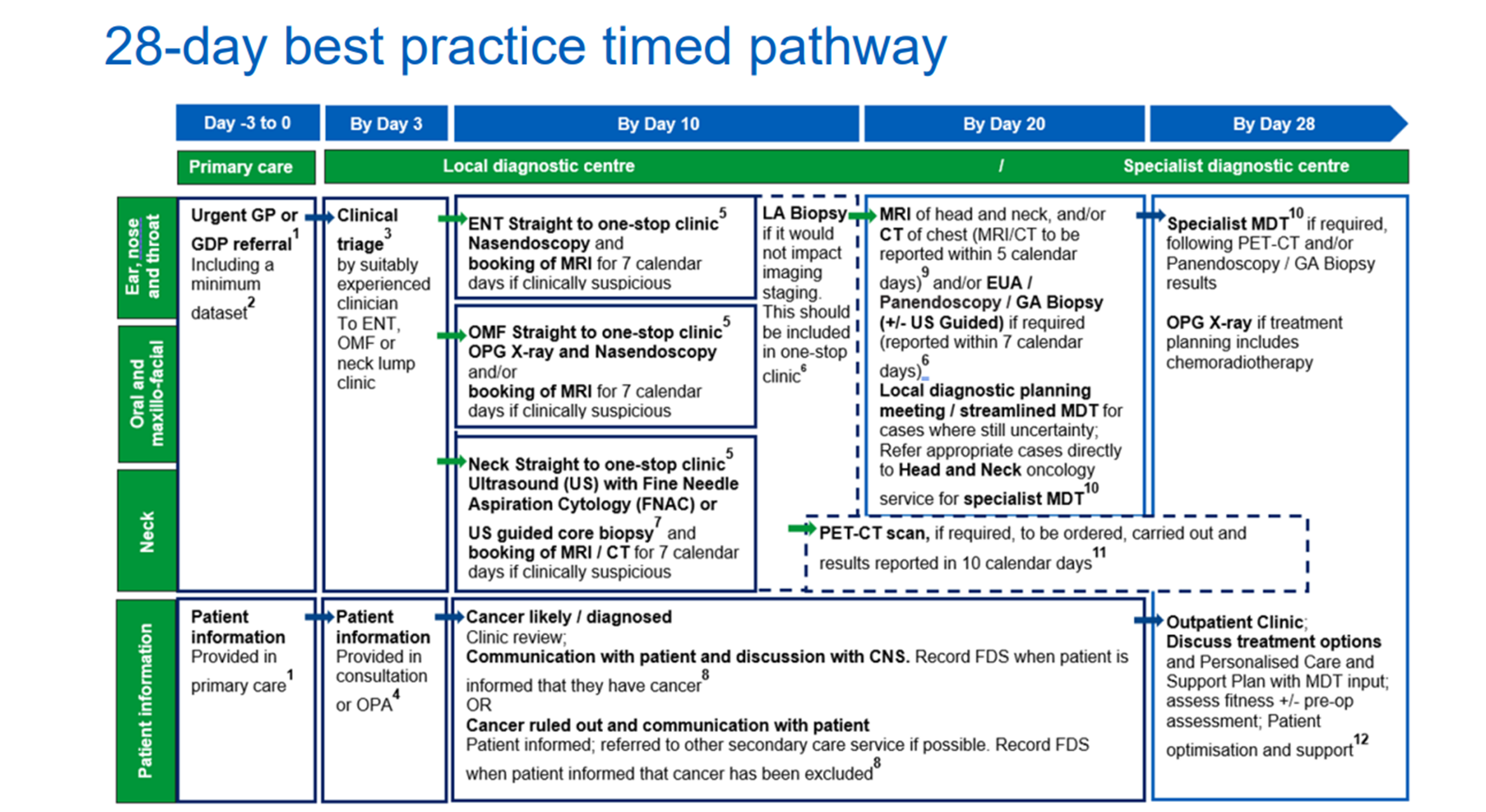 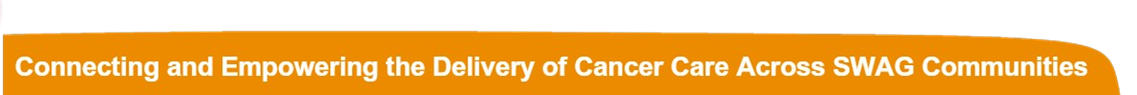 https://www.england.nhs.uk/wp-content/uploads/2018/04/B1130-head-and-neck-cancer-implementing-a-timed-diagnostic-pathway-07-06-2024.pdf
SWAG H&N 22/23 BPTP implementation status
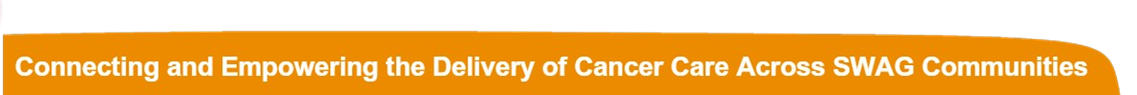 [Speaker Notes: Triage and Straight to 1 stop variable
Challenging diagnostics access and waits
MDT planning in place]
SWAG H&N 22/23 BPTP implementation
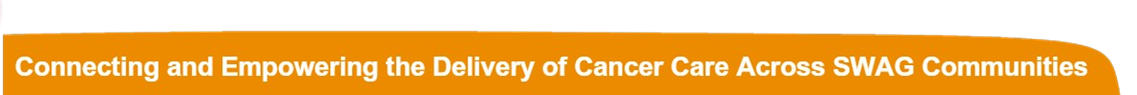 [Speaker Notes: All had pathway navigators in post at that time, risks re sustainability flagged SFT but perhaps broader am finding out? – role is patient facing but others permanent at the time]
SWAG H&N: CAG Work Under consideration/ way
UHBW head and neck service has seen a 13% increase in urgent suspected cancer referrals since April compared to the same period last year.  The conversion rate is 2.6% and most patients are discharged at first appointment.  Propose model trial aimed to reducing waiting times, improving patient experience, and reducing the number of tests requested unnecessarily.  The model uses risk-stratified triage, telephone appointments, and consultant supervision of multiple ANP/resident doctor streams.  Two consultant leads, one ENT, one OMFS. £238,254 to fund the project for one year.  That is to employ 1 WTE specialist doctor, 1.5 WTE ANPs, and 0.5 WTE specialist dentist.  These roles will sit across both our OMFS and ENT teams. 

H&N Institute Proposal – Bristol and Bath ?SWAG wide approach

Two-Week Wait Referrals: Neck Lump Service change post centralisation and Thyroid Cancer Pathway for NBT/UHBW
Patient experience work
Sentinel lymph node biopsy for H&N cancer patients as per NICE Guidance 
Low risk thyroid MDT triage / reform
Panendoscopy QI project
RUH access to dentistry / digital intra-oral scanner rental
Robotic surgery
PET CT at BRI: Area identified, and initial plan being drawn up, very early days
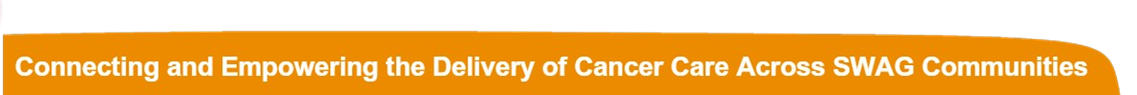 [Speaker Notes: SLNB understand equipment and staff now in place but pathology capacity insufficient as will significantly increase workload in pathology - ? Did providers explore referring to alternative centres
Neck lump clinic on the agenda
Panendscopy and dental screening
?PET CT scanner based at UHBW - ? Escalated to the CA at Southmead – suspect challenging but will raise  - I have asked Alliance medical for summary of any conversations on this

I have had recent meetings with Jenny Keebles and Griff Griffiths regarding a site location for a Digital PET scanner at BRI. They have identified an area for us to explore and our property team are currently drawing up initial plans on how it would fit on the site.
Once this is done we have to present our case to the ‘Space’ committee and then the exec board for consideration.
The caveat to all of this is that we need NHSe approval for a new Digital Scanner in the Bristol region, which they may not grant until the new Tender is completed at the end of the year.
We also have outlined plans to build a PAD for a mobile scanner at the Weston Hospital site.]
SWAG Urology: National Cancer Programme 25/26 Priority pathway deliverables:
Improvement plans for tumour sites where FDS H&N below 75% and where H&N 62d performance is in the bottom quartile or under 50% in Q2
Ensure funding delivers genuine additionality specifically to add diagnostic capacity and address 31-day surgical performance where >25% of patients are waiting more than 31 days
Deliver targeted interventions for Suspected H&N Cancer by Q4 potentially including review of best practice, streamlining dental referrals, implementing risk stratification tools and improving information for high-risk populations. 
Clear triage and safety netting​
Review and plan to address the variation in cancer vs non-cancer FDS performance
Pilot endoscope-i, telescopic referral pathway for identified low performing (>75% FDS) services by Q4.
Explore benefits of lumps and bumps clinics to inform further rollout  
Establish the model and baseline one-stop clinics (either ENT, OMF, or neck)
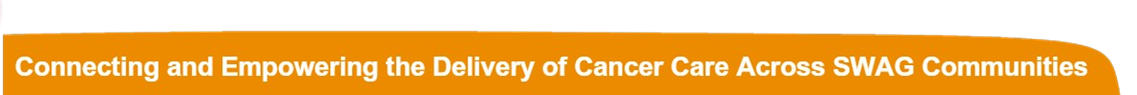 [Speaker Notes: Q2 FDS Somerset and Gloucestershire <75%
31 day none with >25% treated after 31 days from DTT
62 d less than 50% Salisbury presumably sit outside CAG]
SWAG – H&N FDS Q2
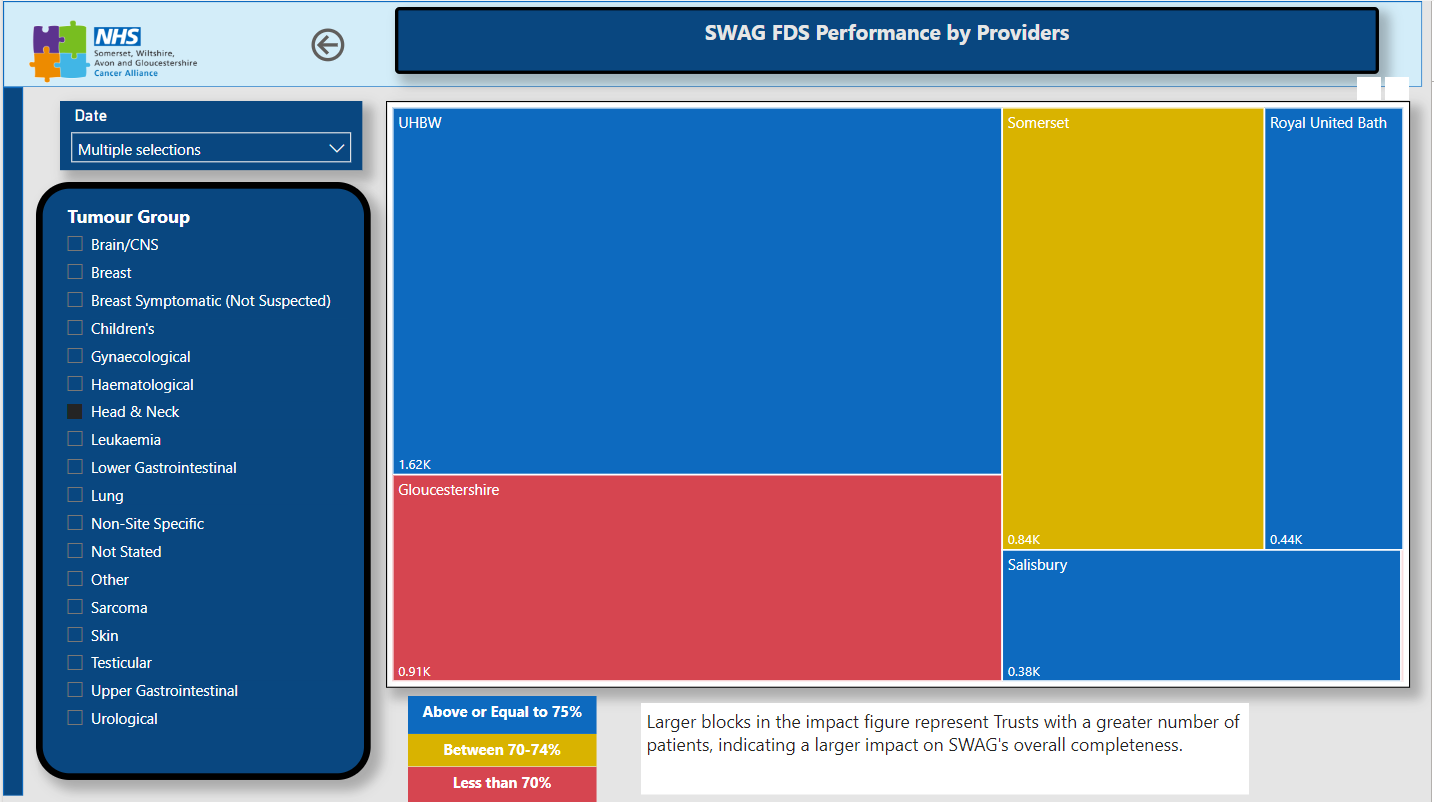 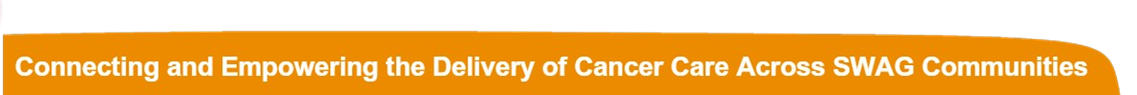 [Speaker Notes: Somerset and Gloucestershire as 75% is the threshold]
SWAG H&N FDS
Cancer diagnosed
Cancer ruled out
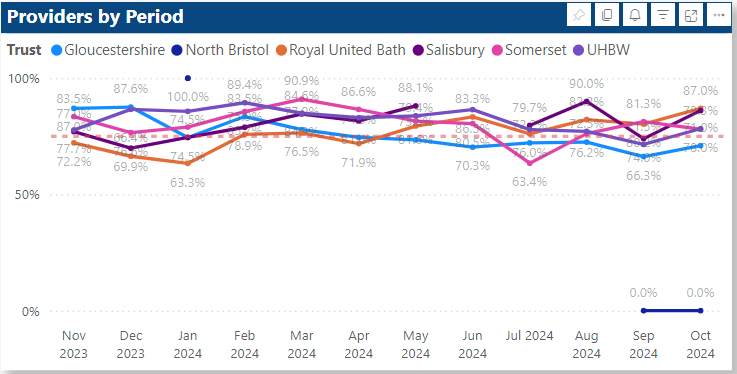 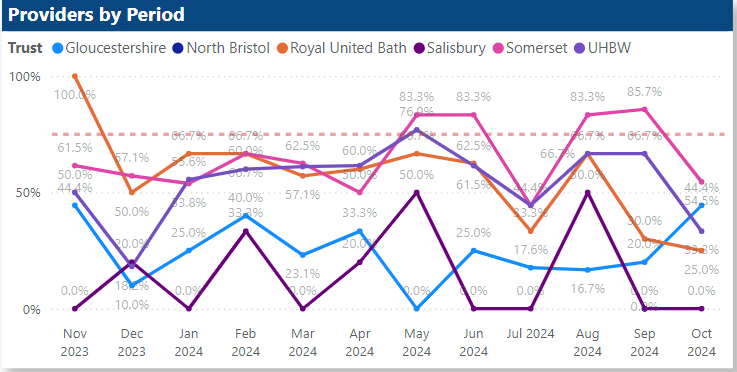 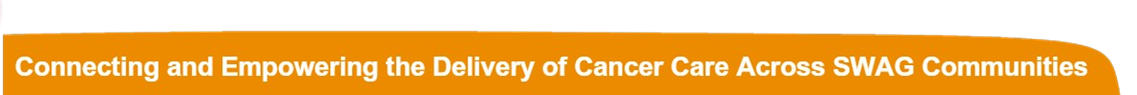 SWAG H&N 62-day
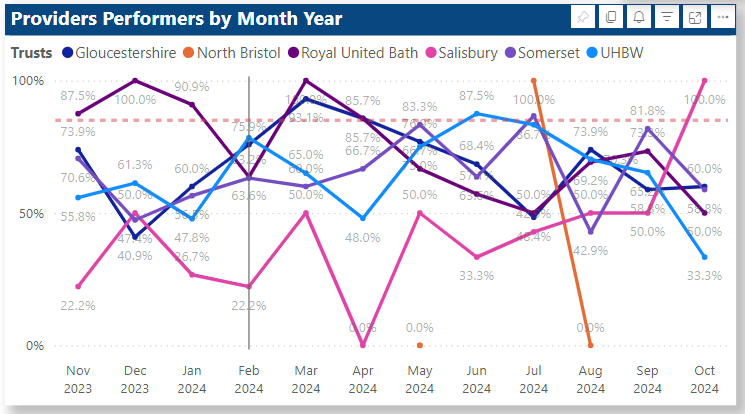 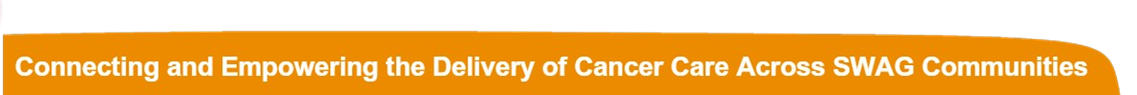 [Speaker Notes: Reduction in variation]
SWAG H&N 62 day
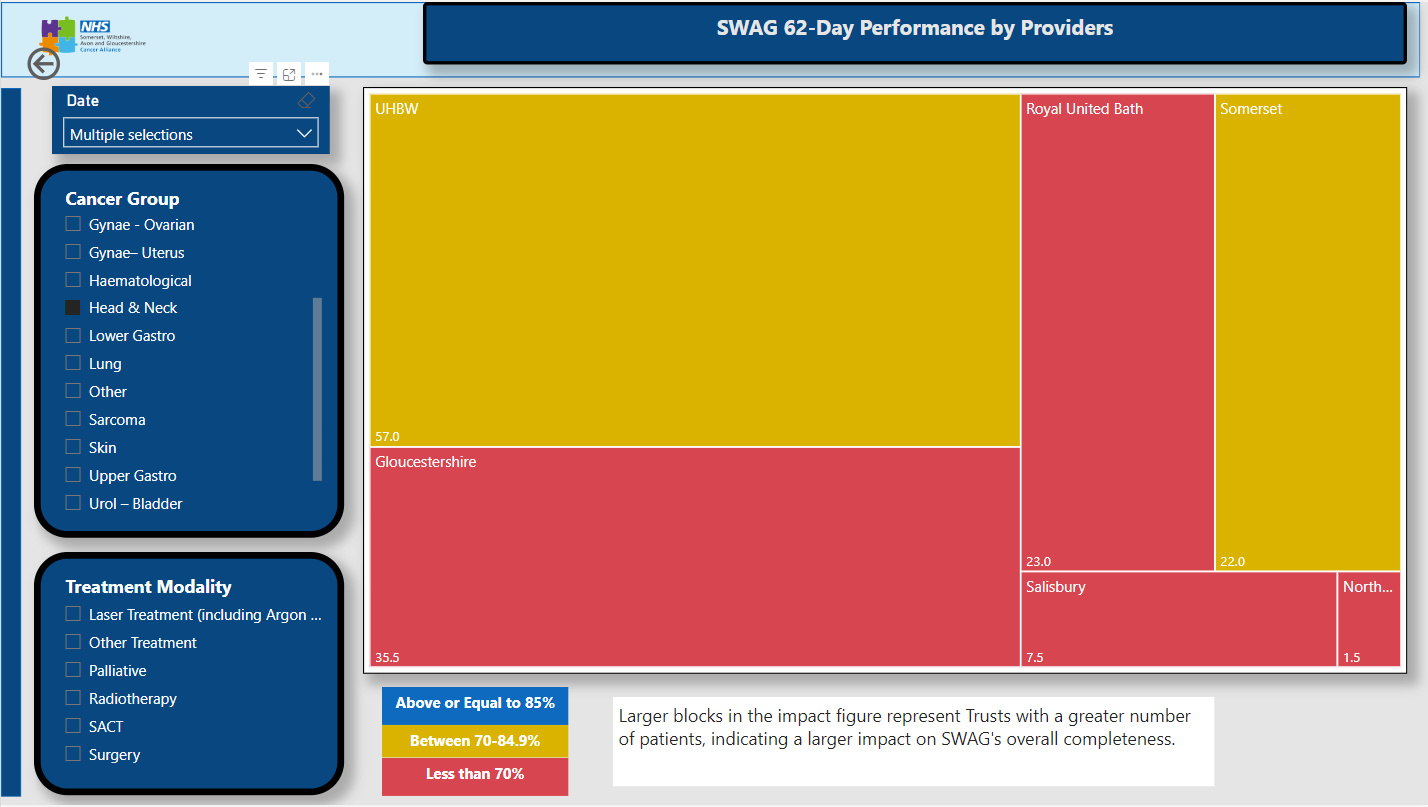 75.4%
63%
77.3%
59.2%
46.7%
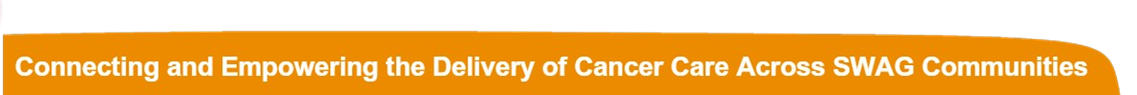 [Speaker Notes: Re > 50% just Salisbury though GHFT consideration of 62 day improvement plan]
SWAG H&N Summary
? Opportunities for SWAG supported CAG directed work
Re-baseline re BPTP and GIRFT recommendations, with cancer/non cancer review
SWAG wide institute and network digital image sharing framework procurement complete
Restorative dentistry
Risk stratification, triage and safety netting
Patient information
Telescopic referral pathway
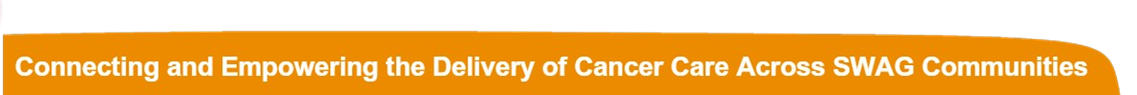 [Speaker Notes: he procurement of the network digital Image Sharing framework is completed. The 
Network digital partner is Intelerad, a nationally recognised PACS/RIS provider that is the 
incumbent supplier to two network Trusts, the SW Peninsular Network and in the Thames 
Valley.
• A series of roadshows and virtual engagement events are being planned to showcase the 
TPACS/RIS and image sharing solutions. These are planned for early 2025
• The development of business cases to support Partner Trusts in adopting the Network 
Image Sharing Solution at the earliest opportunity, is progressing well]